RCC-0107Aula 1 – 02/08/2011 IntroduçãoDavi R. de Moura Costa
Resumo da aula
Informações básicas e importantes sobre a disciplina
- As provas, os exercícios e a média final
Apresentação e discussão do Programa de aula
Calendário
Provas, Exercícios e Média Final
Prova  (dissertativa e assertivas - V ou F) - com consulta
1) correção da prova será em ordem de número USP (crescente ou descrente a critério do professor). 

Exercícios – realizados nos dias aula (início da aula – 15 primeiros minutos) a critério do professor.
1) sem consulta e referente ao assunto a ser apresentado no dia.
Cálculo da Média final (M)
A função (M) abaixo define a nota para fins de aprovação:
onde: M = média final
	P = média obtida nas provas
          	E = média obtida nos exercícios
com,
e
Não há arredondamentos em M
Calendário
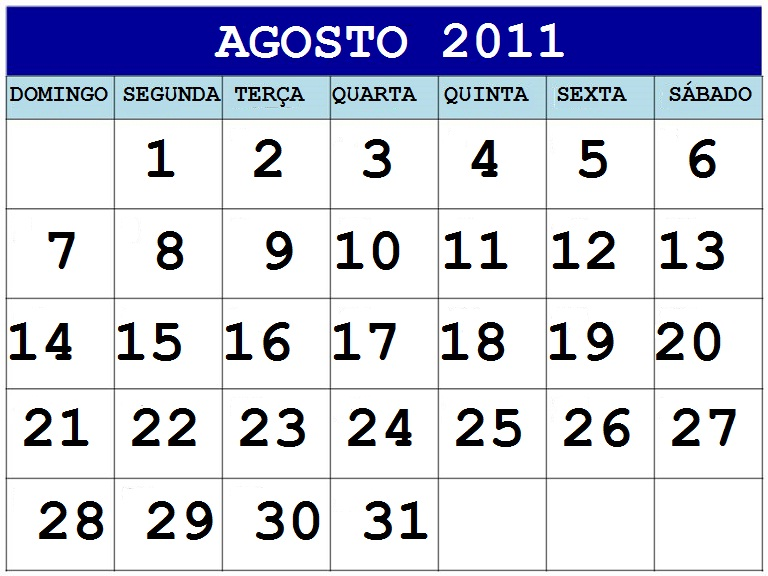 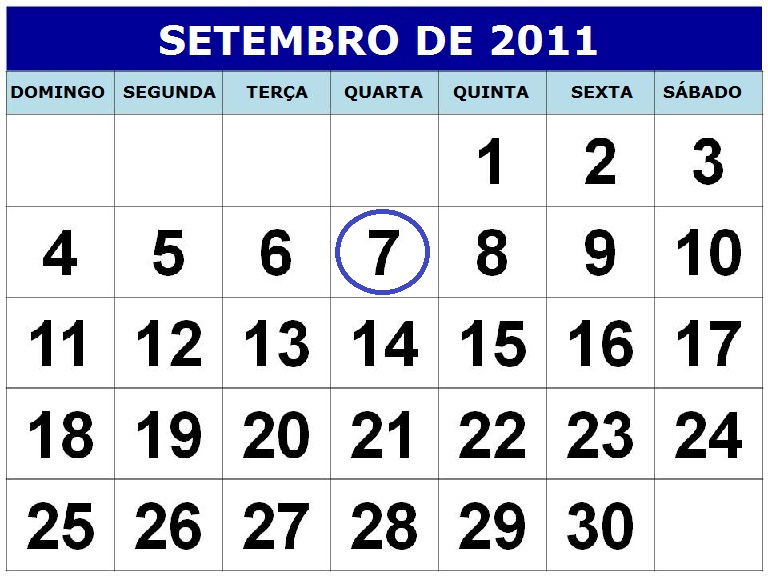 Caléndário
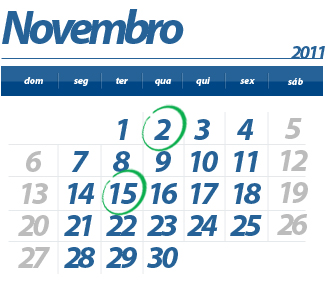 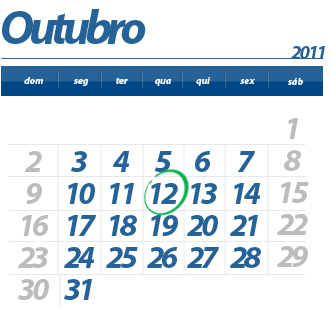 Caléndário
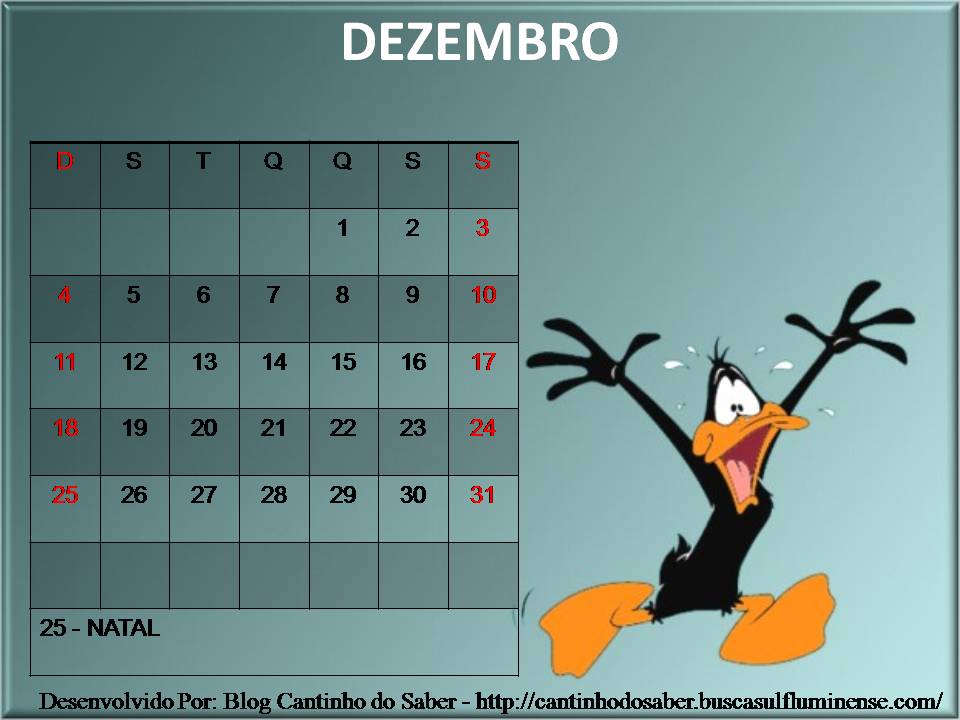 Todo mundo em pânico ou feliz…
Assuntos a serem debatidos em sala de aula
Assuntos a serem debatidos em sala de aula
Assuntos a serem debatidos em sala de aula
Assuntos a serem debatidos em sala de aula